SARS MOBILE TAX UNIT
Eastern Cape  - Gqeberha
July/August 2025
The South African Revenue Service will be visiting the areas listed below to assist taxpayers with the submission of income tax returns, eFiling,/Mobi APP  income tax registration and general enquiries on tax matters.
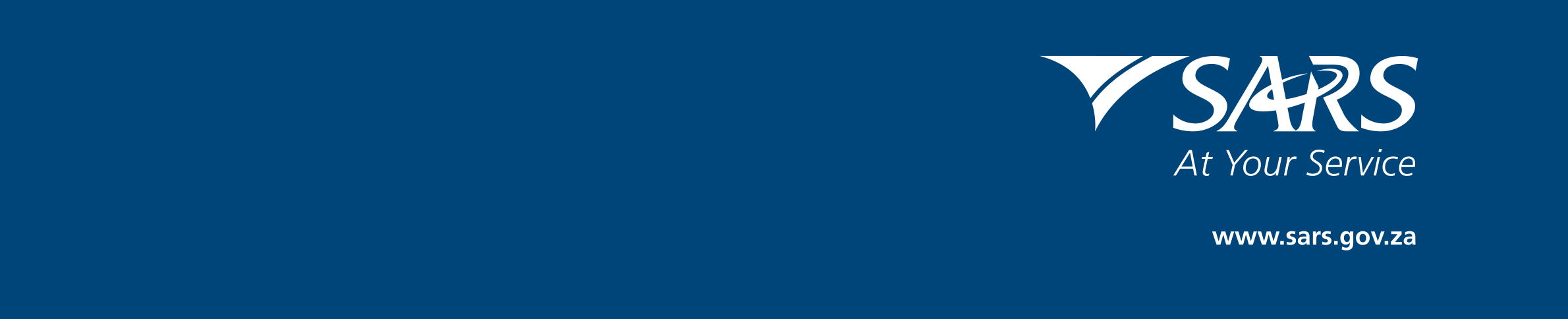 Required:
Original ID, relevant material, bank statements, etc

For more information contact:    
Tel: 0800 00 7277
Email: tmagxwalisa@sars.gov.za
Tax Services Offered:
Completion & submission of tax returns on efiling and Mobi App
    statements of account
General queries
Banking detail changes
Changes to registered particulars
SARS MOBILE TAX UNIT
Eastern Cape  - Gqeberha
August 2025
The South African Revenue Service will be visiting the areas listed below to assist taxpayers with the submission of income tax returns, eFiling,/Mobi APP  income tax registration and general enquiries on tax matters.
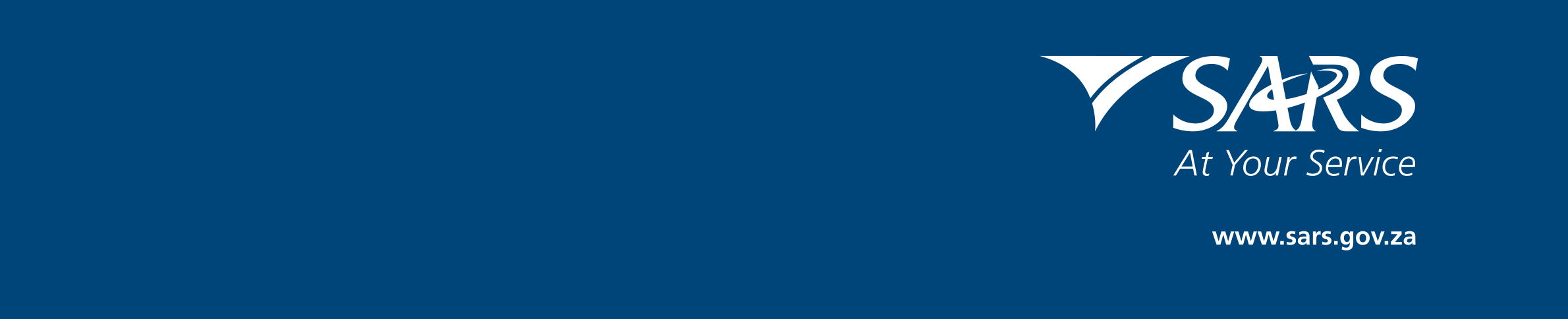 Tax Services Offered:
Completion & submission of tax returns on efiling and Mobi App
    statements of account
General queries
Banking detail changes
Changes to registered particulars
Required:
Original ID, relevant material, bank statements, etc

For more information contact:    
Tel: 0800 00 7277
Email: tmagxwalisa@sars.gov.za
SARS MOBILE TAX UNIT
Eastern Cape  - Gqeberha
September 2025
The South African Revenue Service will be visiting the areas listed below to assist taxpayers with the submission of income tax returns, eFiling,/Mobi APP  income tax registration and general enquiries on tax matters.
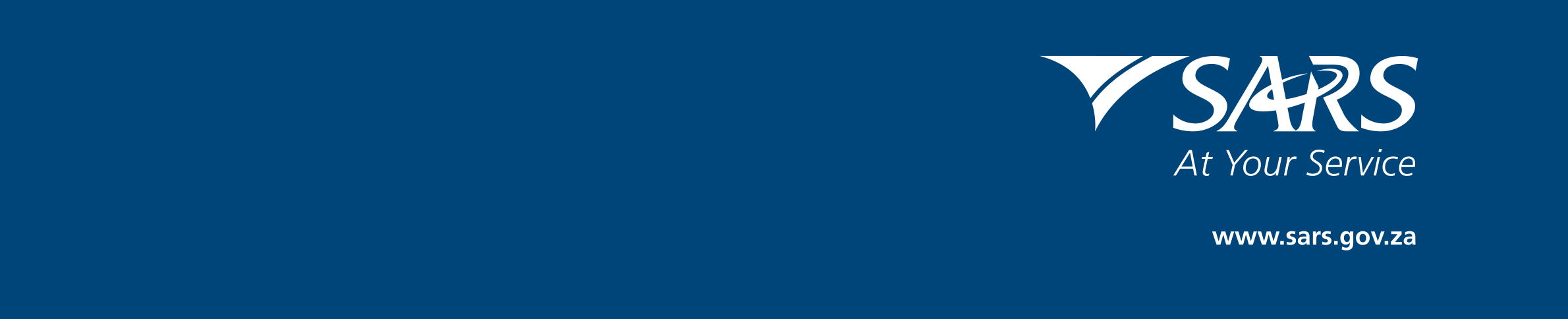 Tax Services Offered:
Completion & submission of tax returns on efiling and Mobi App
    statements of account
General queries
Banking detail changes
Changes to registered particulars
Required:
Original ID, relevant material, bank statements, etc

For more information contact:    
Tel: 0800 00 7277
Email: tmagxwalisa@sars.gov.za
SARS MOBILE TAX UNIT
Eastern Cape  - Gqeberha
October 2025
The South African Revenue Service will be visiting the areas listed below to assist taxpayers with the submission of income tax returns, eFiling,/Mobi APP  income tax registration and general enquiries on tax matters.
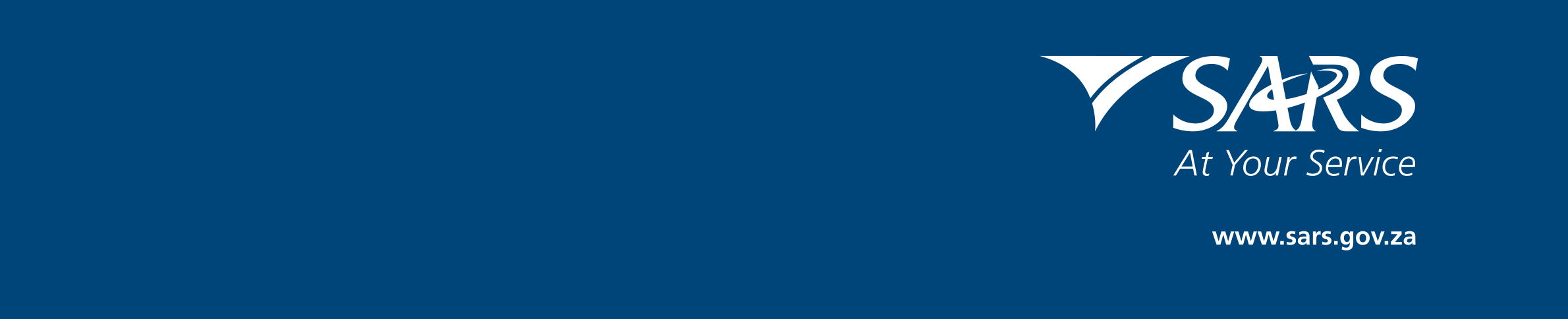 Tax Services Offered:
Completion & submission of tax returns on efiling and Mobi App
    statements of account
General queries
Banking detail changes
Changes to registered particulars
Required:
Original ID, relevant material, bank statements, etc

For more information contact:    
Tel: 0800 00 7277
Email: tmagxwalisa@sars.gov.za